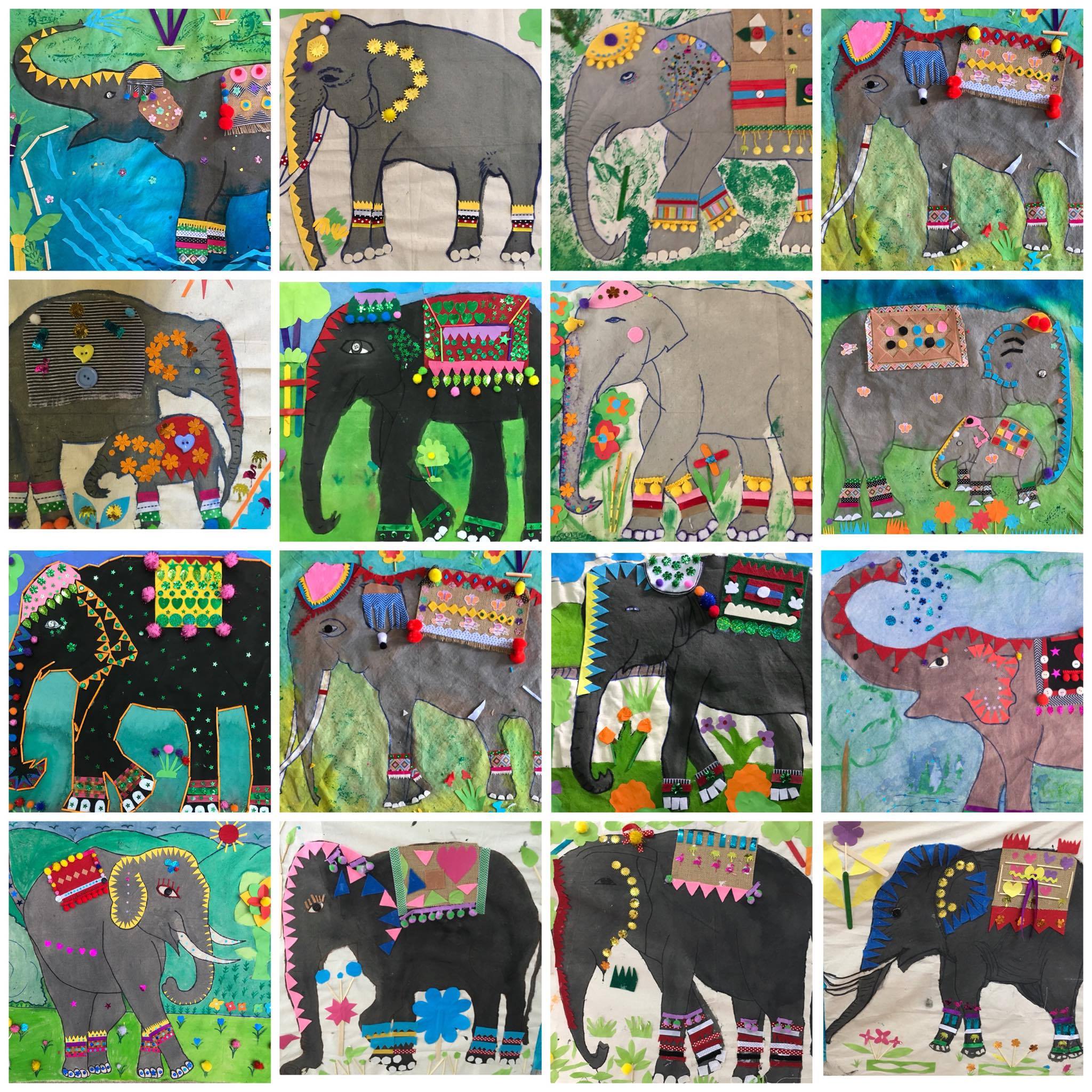 Inquiry in Laos
Focus on elephants
ຄໍາຖາມ
Question
Question What is happening to the Asian elephants? Do you know?
ມີຫຍັງເກີດຂຶ້ນກັບຊ້າງອາຊີ? ເຈົ້າ​ຮູ້​ບໍ່?
(Where have all the Laos elephants gone? Why is Laos no longer the Land of a Million Elephants?)
Learning Intention
Learning
The students will learn all the aspects of the elephant including
ນັກຮຽນຈະຮຽນຮູ້ທຸກດ້ານຂອງຊ້າງລວມທັງ
ລັກສະນະທາງກາຍະພາບຂອງຊ້າງມີຂະ ໜາດ, ສີແລະປາຍສຸດ (ຫູ, ລໍາຕົ້ນ, ຕີນແລະຕາ)
Elephant physical characteristics of size, colour and extremities (ears, trunk, feet and eyes)
 Elephant nutrition and diet and reproduction
Adaptations that the elephants display to survive in the jungle conditions
ການໃຫ້ອາຫານແລະການສືບພັນຂອງຊ້າງ
ການປັບຕົວທີ່ຊ້າງສະແດງເພື່ອຄວາມຢູ່ລອດໃນສະພາບປ່າ
Learning Product
Learning Product
The students will learn about elephants to hand drawn and create an accurate scientific drawing of an elephant to display in the classroom.
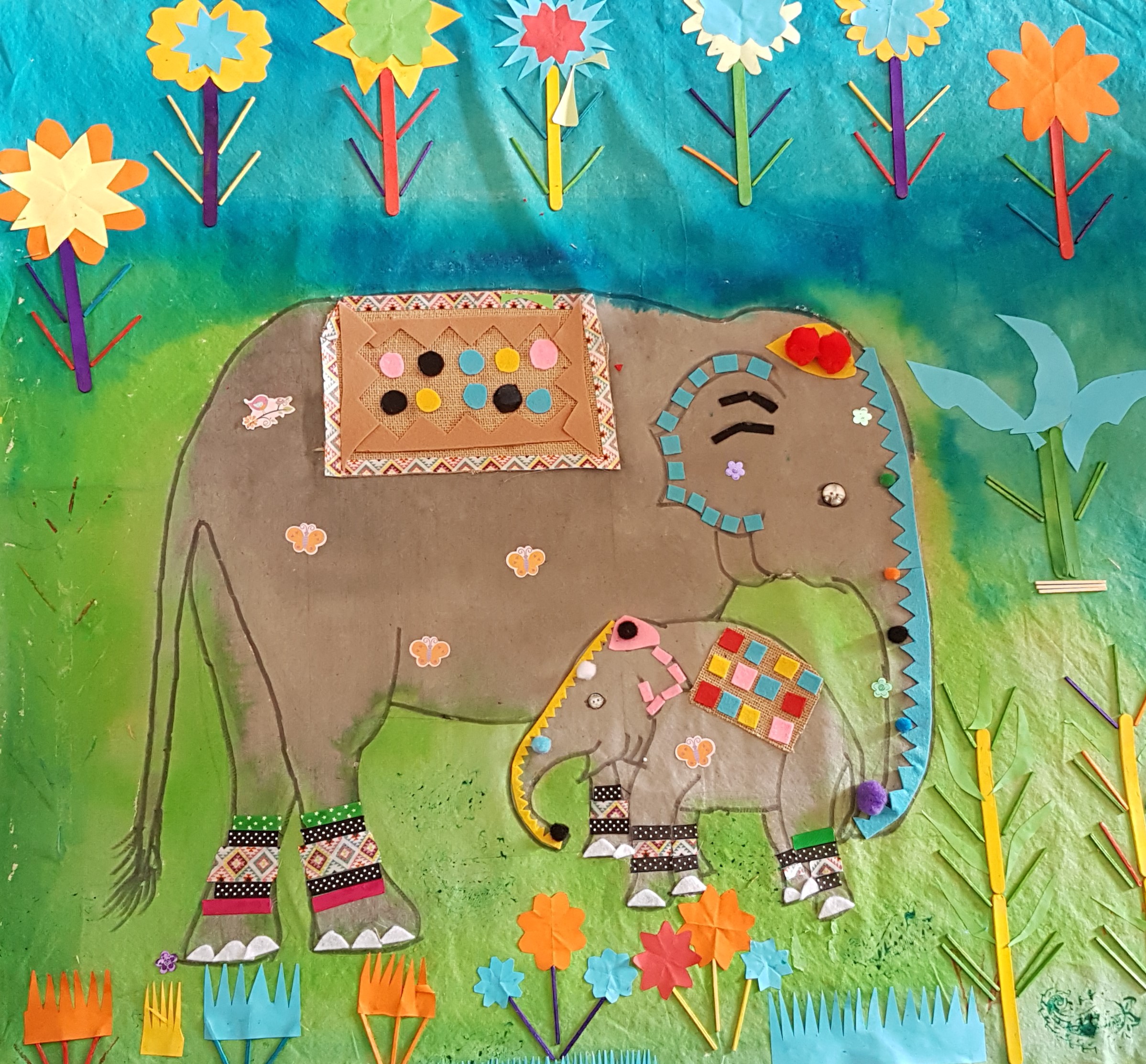 ນັກຮຽນຈະໄດ້ຮຽນຮູ້ກ່ຽວກັບຊ້າງເພື່ອແຕ້ມດ້ວຍມືແລະສ້າງຮູບແຕ້ມທາງວິທະຍາສາດທີ່ຖືກຕ້ອງເພື່ອສະແດງຢູ່ໃນຫ້ອງຮຽນ.
Curriculum
Curriculum links- Australia
Living things have structural features and adaptations that help them to survive in their environment (ACSSU043)Questioning and predicting. With guidance, pose clarifying questions and make predictions about scientific investigations (ACSIS231)
Planning and conducting. Identify, plan and apply the elements of scientific investigations to answer questions and solve problems using equipment and materials safely and identifying potential risks (ACSIS086)
Processing and analysing data and information. Construct and use a range of representations, including tables and graphs, to represent and describe observations, patterns or relationships in data using digital technologies as appropriate (ACSIS090)
Compare data with predictions and use as evidence in developing explanations (ACSIS218)Evaluating. Reflect on and suggest improvements to scientific investigations(ACSIS091)
Communicate ideas, explanations and processes using scientific representations in a variety of ways, including multi-modal texts (ACSIS093)
Curriculum
Curriculum links- Laos
Materials per group
Materials
ຮຽບຮ້ອຍຂອງຜ້າ ເສົາໄມ້ໄຜ່ໃຫຍ່ເພື່ອໃສ່ຊ້າງຜ້າໃສ່ ເຈ້ຍຂະ ໜາດ 5 x A3 ສໍ ດຳ 10 ອັນ 10 ຮູບຂອງຊ້າງ ວັດສະດຸ - ຜ້າຜ້າສີຫຼາກຫຼາຍຊະນິດ
square of fabric as the base –
large bamboo pole to mount the fabric elephant on
5 x A3 sheets paper
10 x pencils (HB)
10 laminated pictures of elephants
Material – a range of coloured fabrics for the background (blue for water, greens for the grass, trees, grey and brown for the body of the elephant)
2. Finding out
4. Going Further
5. Celebrating
1. Tuning in
3. Sorting out
Now we will find out these aspects of elephants
Now we have found out these aspects about elephants
What do we know about 
Elephants? 
Would do we need to know?
What more can we find out?
Here is what we now know.
Asian elephants
Science
Asian elephants
Physical features
Habitat
Life cycle 

Looking
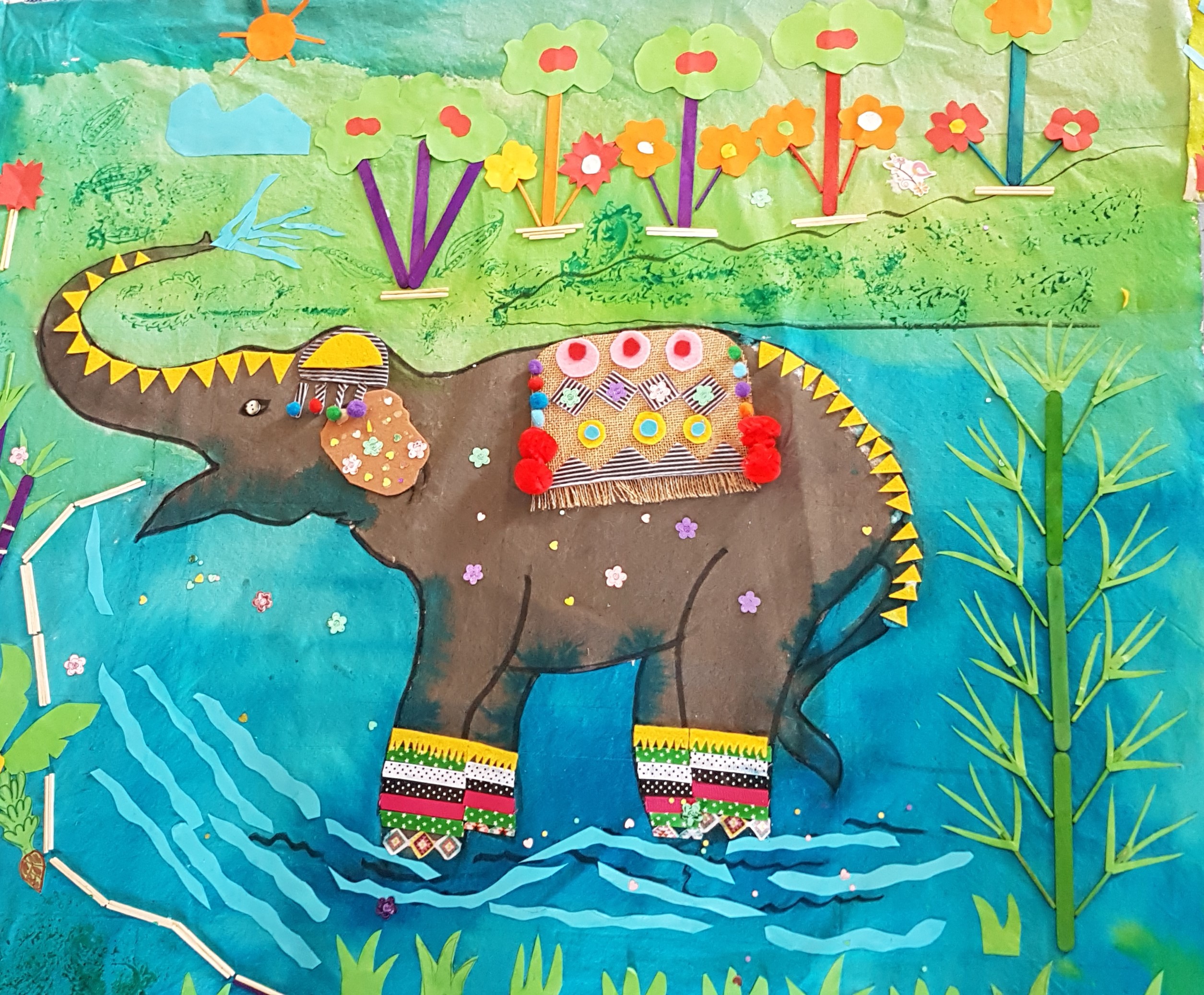 Art
Creating an elephant table
Q. What is happening to the Asian elephants? Do you know? 

ມີຫຍັງເກີດຂຶ້ນກັບຊ້າງອາຊີ? ເຈົ້າ​ຮູ້​ບໍ່?
Q. How can you look after elephants in Laos?
ເຈົ້າຈະເບິ່ງແຍງຊ້າງຢູ່ລາວໄດ້ແນວໃດ?
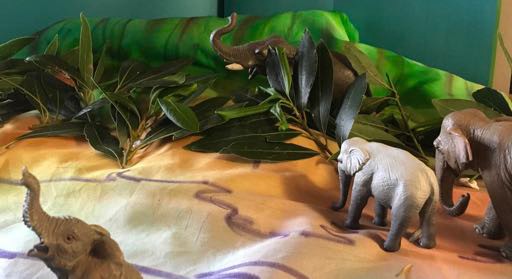 Tuning In
ຈູນເຂົ້າ
Purpose. 

How. 


Science 

Art
Finding Out ຊອກຫາ
Purpose.

How. 


Science 

Art
Sorting Out
ການຈັດລຽງ
Purpose.

How. 


Science 

Art
Going Further  ໄປຕື່ມອີກ
Purpose.

How. 


Science 

Art
Celebrating
ສະເຫຼີມສະຫຼອງ
Purpose.

How. 


Science 

Art
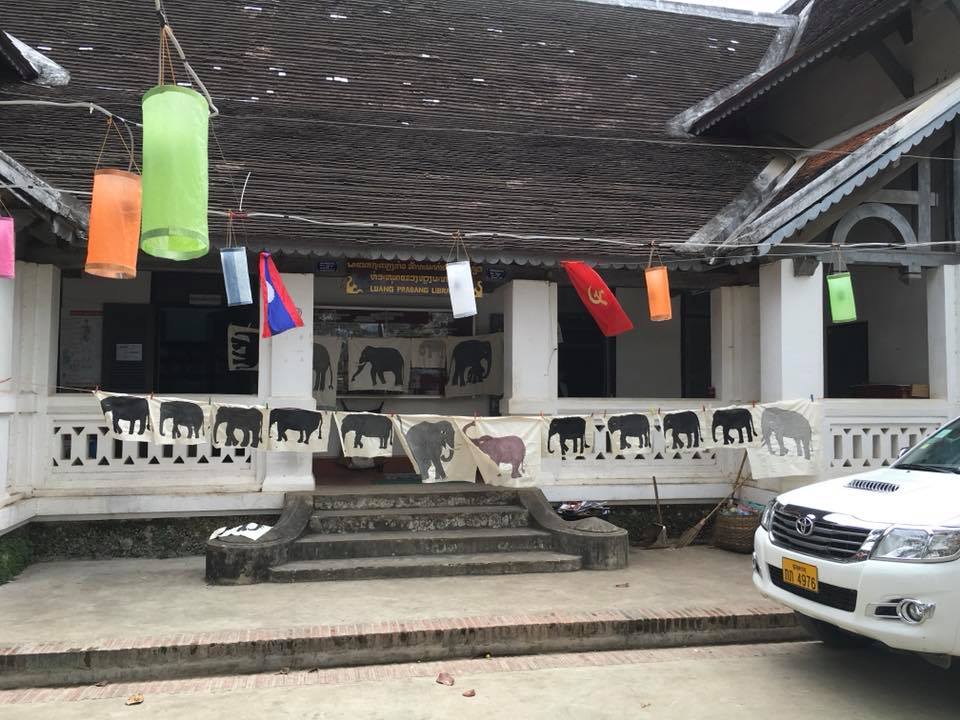 Inquiry on Elephants
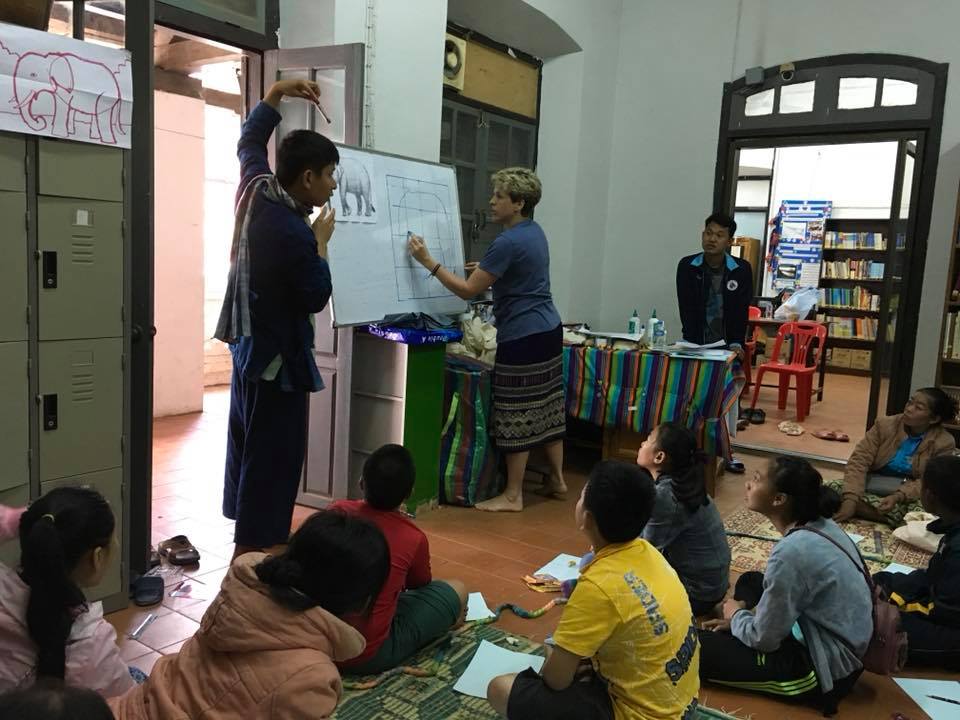 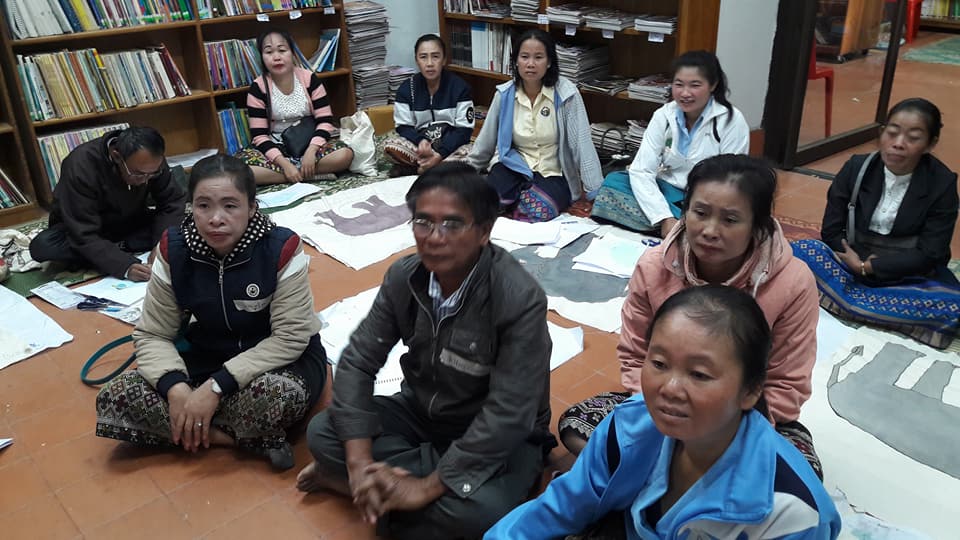